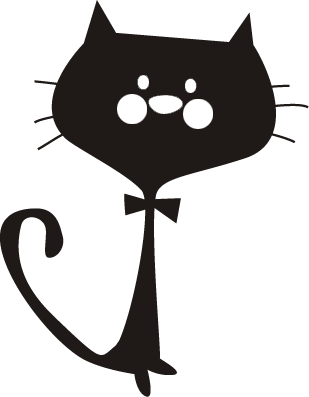 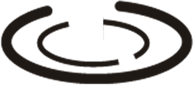 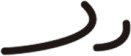 xz000
目录
CONTENTS
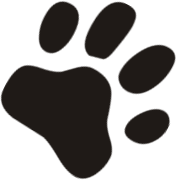 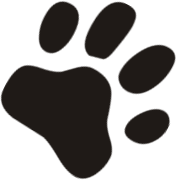 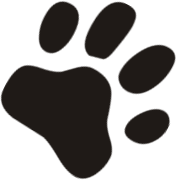 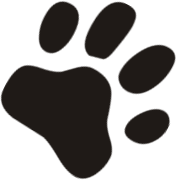 01
02
03
04
教学设计
教学过程
教学反思
教学分析
01 
教学分析
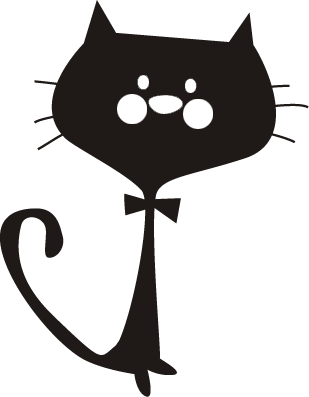 》教学分析《
教学结构
请在此输入文字内容请在此输入文字内容请在此输入文字内容请在此输入文字内容请在此输入文字内容请在此输入文字内容请在此输入文字内容请在此输入文字内容请在此输入文字内容请在此输入文字内容请在此输入文字内容请在此输入文字内容请在此输入文字内容请在此输入文字内容请在此输入文字内容请在此输入文字内容请在此输入文字内容请在此输入文字内容请在此输入文字内容请在此输入文字内容请在此输入文字内容请在此输入文字内容请在此输入文字内容请在此输入文字内容请在此输入文字内容请在此输入文字内容
在此添加文字内容
》教学分析《
教学内容
01
点击添加文本
添加文本
02
点击输入简要文本内容，文字内容需概况精炼的说明该分项内容
添加文本
点击添加文本
点击输入简要文本内容，文字内容需概况精炼的说明该分项内容
添加文本
03
点击输入简要文本内容，文字内容需概况精炼的说明该分项内容
点击添加文本
》教学分析《
教学目标
请在此输入文字内容请在此输入文字内容请在此输入文字内容请在此输入文字内容请在此输入文字内容请在此输入文字内容请在此输入文字内容请在此输入文字内容请在此输入文字内容请在此输入文字内容请在此输入文字内容请在此输入文字内容请在此输入文字内容请在此输入文字内容请在此输入文字内容请在此输入文字内容请在此输入文字内容请在此输入文字内容请在此输入文字内容请在此输入文字内容请在此输入文字内容请在此输入文字内容请在此输入文字内容请在此输入文字内容
》教学分析《
教学重点
02
此处输入文本此处输入文本此处输入文本此处输入文本
01
此处输入文本此处输入文本此处输入文本此处输入文本
》教学分析《
学情分析
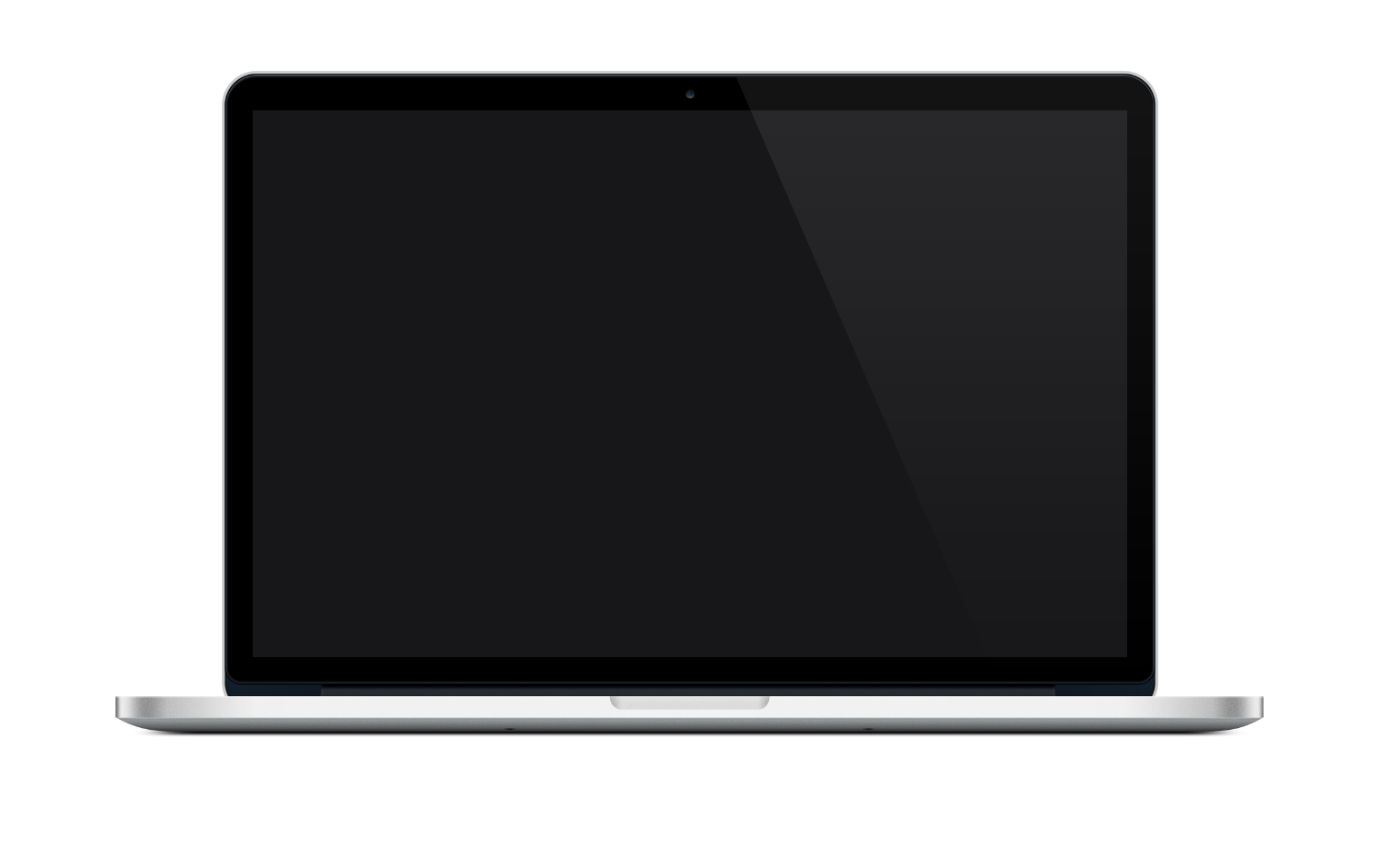 点击添加文本
点击输入简要文本内容点击输入简要文本内容点击输入简要文本内容
点击添加文本
点击输入简要文本内容点击输入简要文本内容点击输入简要文本内容
点击添加文本
点击输入简要文本内容点击输入简要文本内容点击输入简要文本内容
》教学分析《
学情分析
此处插入文本框此处插入文本框
此处插入文本框
标题1
此处插入文本框此处插入文本框
此处插入文本框
标题2
此处插入文本框此处插入文本框
此处插入文本框
标题3
02 
教学设计
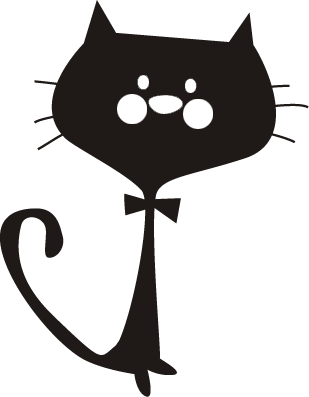 》教学设计《
教学设计
01此处插入文本框此处插入文本框
此处插入文本框
02此处插入文本框此处插入文本框
此处插入文本框
03此处插入文本框此处插入文本框
此处插入文本框
04此处插入文本框此处插入文本框
此处插入文本框
》教学设计《
教学设计
单击此处可编辑内容
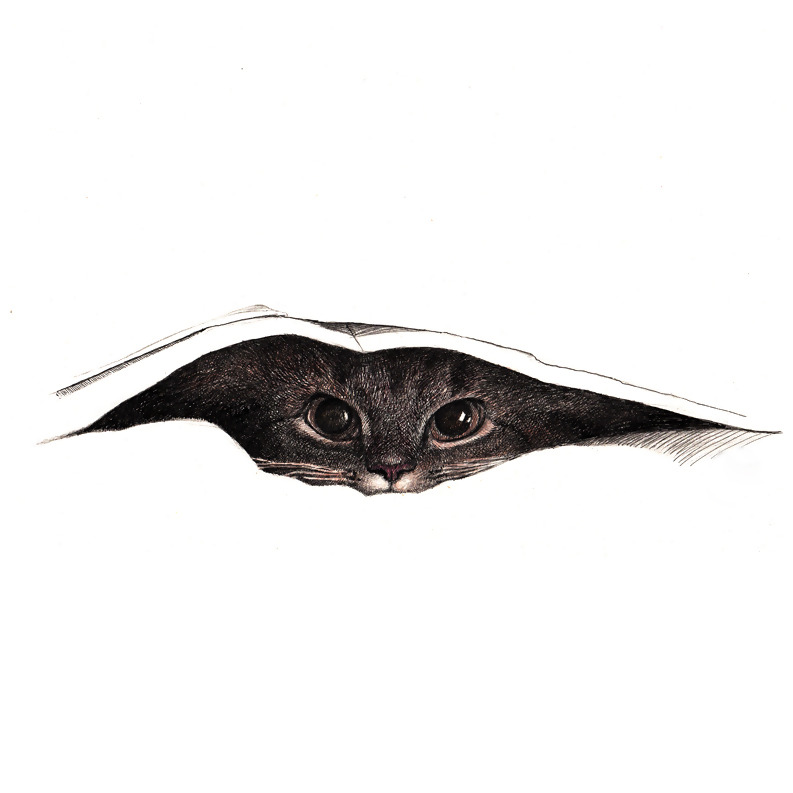 单击此处可编辑内容
单击此处可编辑内容
单击此处可编辑内容
》教学设计《
教学设计
此处插入文本框此处插入文本框此处插入文本框
此处插入文本框此处插入文本框此处插入文本框
此处插入文本框此处插入文本框此处插入文本框
此处插入文本框此处插入文本框此处插入文本框
》教学设计《
教学设计
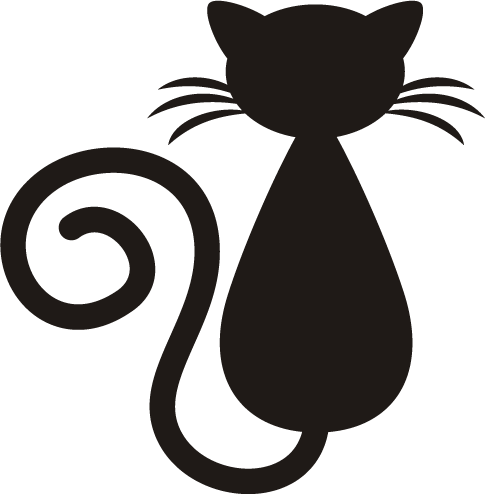 请在此输入标题
请在此输入文字内容请在此输入文字内容请在此输入文字内容请在此输入文字内容请在此输入文字内容请在此输入文字内容请在此输入文字内容请在此输入文字内容请在此输入文字内容请在此输入文字内容请在此输入文字内容请在此输入文字内容请在此输入文字内容请在此输入文字内容请在此输入文字内容请在此输入文字内容请在此输入文字内容请在此输入文字内容请在此输入文字内容请在此输入文字内容请在此输入文字内容请在此输入文字内容请在此输入文字内容请在此输入文字内容
03 
教学过程
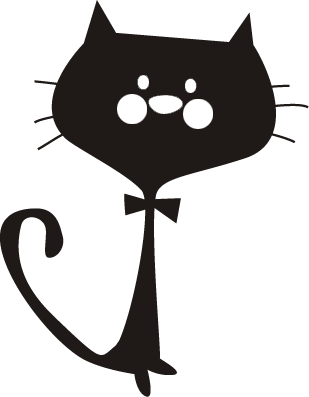 》教学过程《
课前准备
02
此处输入文本此处输入文本此处输入文本此处输入文本
03
此处输入文本此处输入文本此处输入文本此处输入文本
01
此处输入文本此处输入文本此处输入文本此处输入文本
04
此处输入文本此处输入文本此处输入文本此处输入文本
》教学过程《
课前准备
点击添加文本点击添加文本点击添加文本点击添加文本
1
点击添加文本点击添加文本点击添加文本点击添加文本点击添加文本
2
点击添加标题
点击添加文本点击添加文本点击添加文本点击添加文本点击添加文本点击添加文本点击添加文本
3
》教学过程《
课前准备
03
单击此处可编辑内容，根据您的需要自由拉伸文本框大小
02
单击此处可编辑内容，根据您的需要自由拉伸文本框大小
04
单击此处可编辑内容，根据您的需要自由拉伸文本框大小
01
单击此处可编辑内容，根据您的需要自由拉伸文本框大小
》教学过程《
课堂实施
在此添加标题
在此添加标题
此处输入文本此处输入文本此处输入文本此处输入文本
此处输入文本此处输入文本此处输入文本此处输入文本
02
01
03
04
在此添加标题
在此添加标题
此处输入文本此处输入文本此处输入文本此处输入文本
此处输入文本此处输入文本此处输入文本此处输入文本
》教学过程《
课后提升
04
单击此处可编辑内容，根据您的需要自由拉伸文本框大小
03
单击此处可编辑内容，根据您的需要自由拉伸文本框大小
02
单击此处可编辑内容，根据您的需要自由拉伸文本框大小
01
单击此处可编辑内容，根据您的需要自由拉伸文本框大小
04 
教学反思
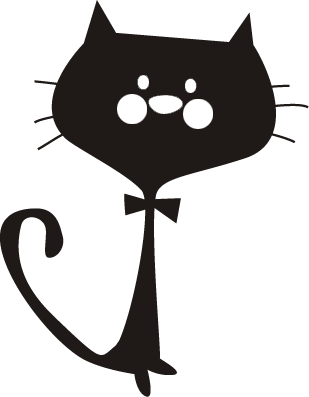 》教学反思《
教学效果
您的内容打在这里，或者通过复制您的文本后，在此框中选择粘贴，并选择只保留文字。在此录入上述图表的综合描述说明，在此录入上述图表的综合描述说明，在此录入上述图表的综合描述说明，在此录入上述图表的综合描述说明，在此录入上述图表的综合描述说明。
小标题
右键点击图片选择设置图片格式可直接替换图片，在此录入上述图表的描述说明。您可以点击文字框输入您的描述说明，或者通过复制粘贴。
小标题
右键点击图片选择设置图片格式可直接替换图片，在此录入上述图表的描述说明。您可以点击文字框输入您的描述说明，或者通过复制粘贴，在此录入上述图表的综合描述说明。
》教学反思《
教学效果
在此添加文字内容
请在此输入文字内容请在此输入文字内容请在此输入文字内容请在此输入文字内容请在此输入文字内容请在此输入文字内容请在此输入文字内容请在此输入文字内容请在此输入文字内容请在此输入文字内容请在此输入文字内容请在此输入文字内容请在此输入文字内容请在此输入文字内容请在此输入文字内容请在此输入文字内容请在此输入文字内容请在此输入文字内容请在此输入文字内容请在此输入文字内容请在此输入文字内容请在此输入文字内容请在此输入文字内容请在此输入文字内容
》教学反思《
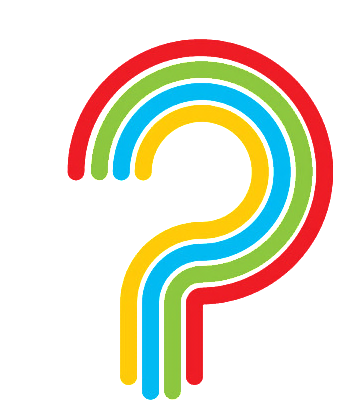 教学反思
请在此添加小标题
请在此输入文字内容请在此输入文字内容请在此输入文字内容请在此输入文字内容请在此输入文字内容请在此输入文字内容请在此输入文字内容请在此输入文字内容请在此输入文字内容请在此输入文字内容请在此输入文字内容请在此输入文字内容请在此输入文字内容请在此输入文字内容请在此输入文字内容请在此输入文字内容请在此输入文字内容请在此输入文字内容请在此输入文字内容请在此输入文字内容请在此输入文字内容请在此输入文字内容请在此输入文字内容
》教学反思《
教学反思
A
请在此输入文字内容请在此输入文字内容请在此输入文字内容请在此输入文字内容请在此输入文字内容请在此输入文字内容请在此输入文字内容请在此输入文字内容请在此输入文字内容请在此输入文字内容请在此输入文字内容请在此输入文字内容
B
请在此输入文字内容请在此输入文字内容请在此输入文字内容请在此输入文字内容请在此输入文字内容请在此输入文字内容请在此输入文字内容请在此输入文字内容请在此输入文字内容请在此输入文字内容请在此输入文字内容请在此输入文字内容
C
请在此输入文字内容请在此输入文字内容请在此输入文字内容请在此输入文字内容请在此输入文字内容请在此输入文字内容请在此输入文字内容请在此输入文字内容请在此输入文字内容请在此输入文字内容请在此输入文字内容请在此输入文字内容
D
请在此输入文字内容请在此输入文字内容请在此输入文字内容请在此输入文字内容请在此输入文字内容请在此输入文字内容请在此输入文字内容请在此输入文字内容请在此输入文字内容请在此输入文字内容请在此输入文字内容请在此输入文字内容
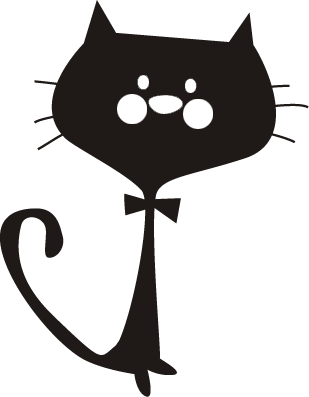 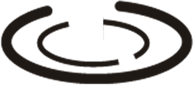 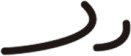 THANKS
授课老师：